PA1140: WAVES AND QUANTA Unit 4: Atoms and nuclei
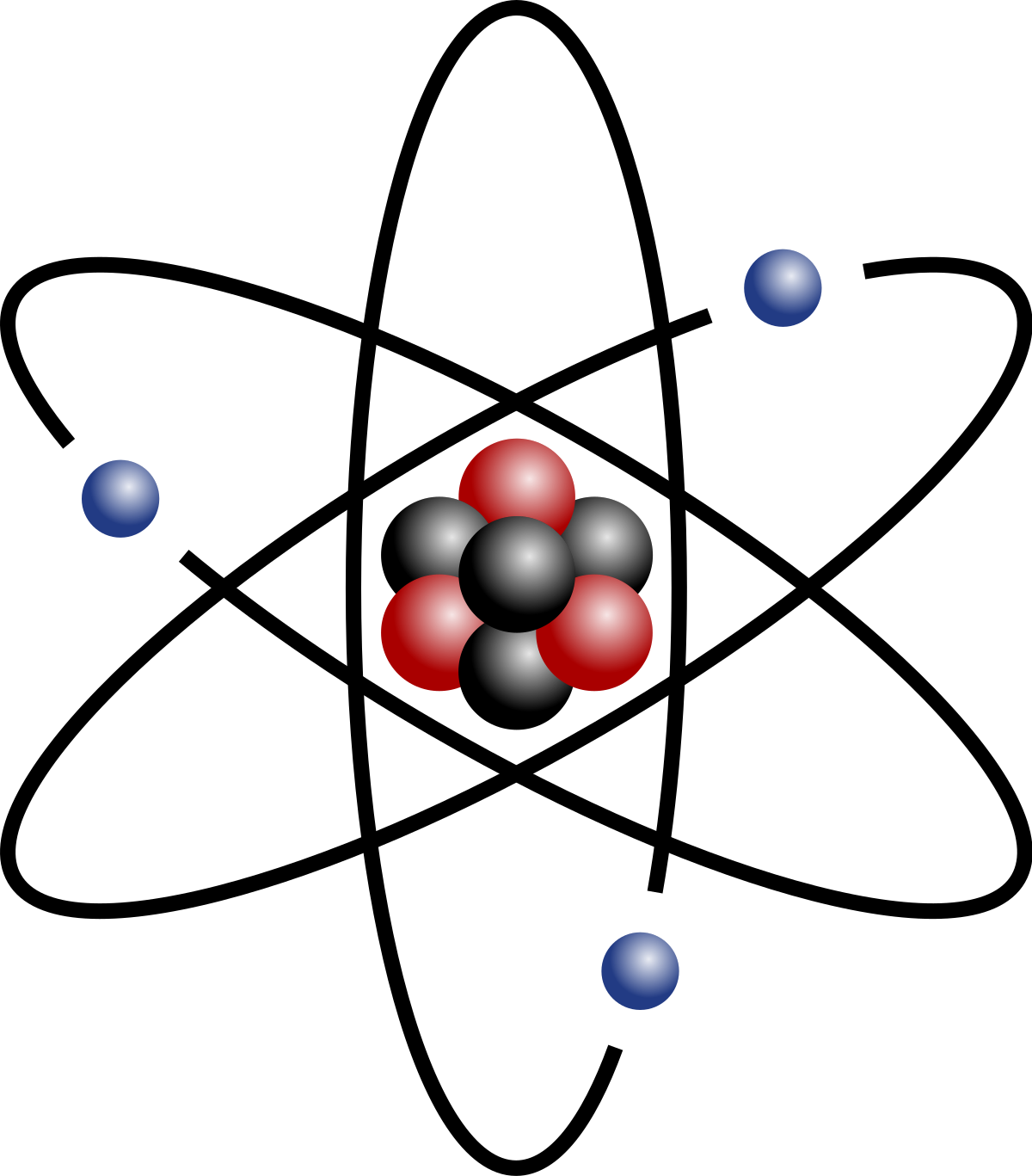 Lecturer: Prof Nial Tanvir (G20)
nrt3@le.ac.uk
Properties of Nuclei
Nuclear Radii:
Binding Energy:
Radioactivity
Exponential Decay of a Radioactive Sample:
Decay Rate or Activity of a Sample:
Lecture 3: radioactivity (cont…)
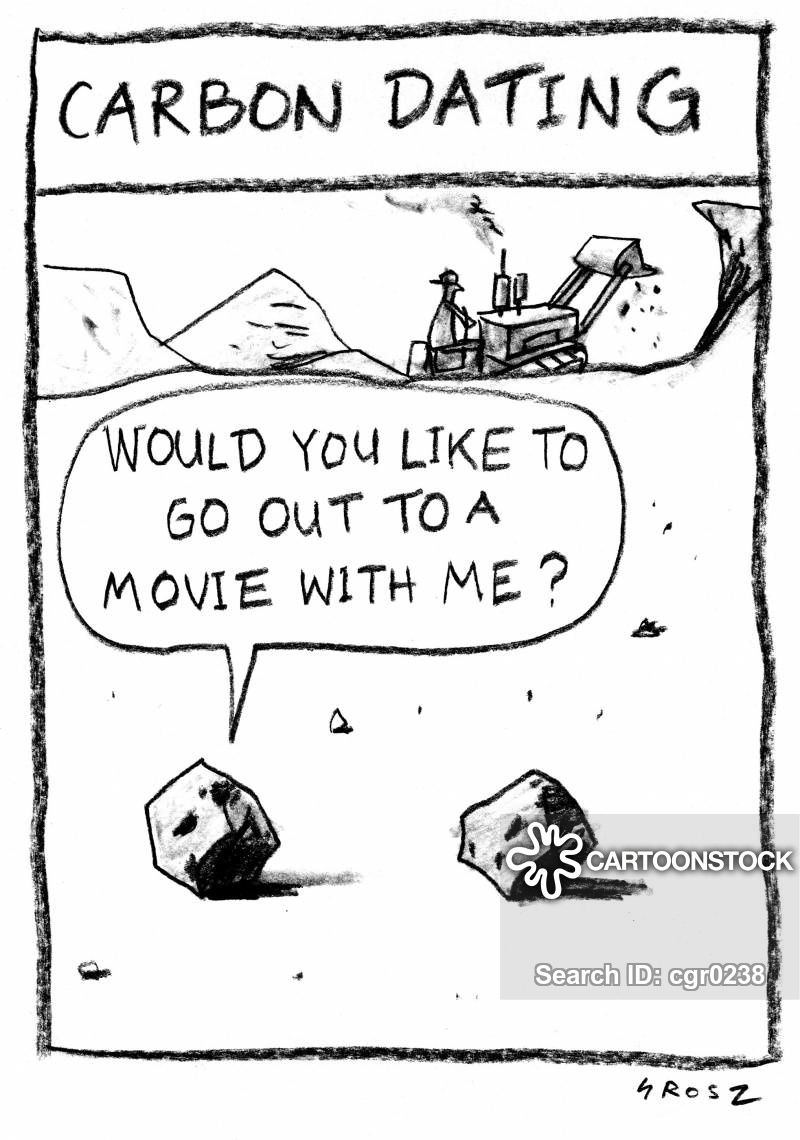 Lifetime
N and R are 37% of their original values
Half-life
Half-life
Number of particles vs time
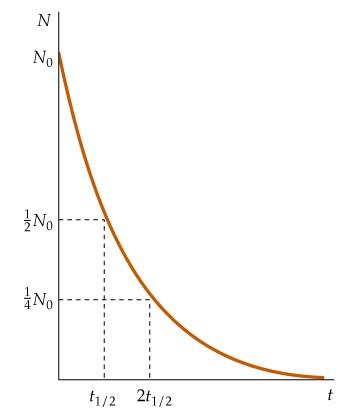 After each half-life, the number of remaining nuclei have decreased by half.
Half-life
Half-lives vary from ~1 ms for very unstable nuclei to ~1010 y for very stable nuclei
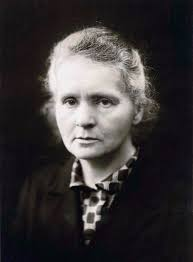 SI unit of radioactive decay: becquerel (Bq):
(1 Bq = 1 decay s-1)
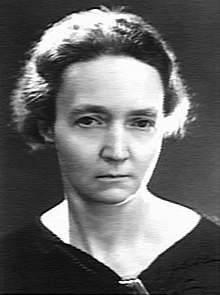 Historical unit is the curie (Ci):
1 Ci = 3.7 x 1010 decays/s = 3.7 x 1010 Bq(i.e. the rate at which radiation is emitted by 1 g of radium)
Beta Decay
Occurs for parent nuclei with too many or too few neutrons for stability (e.g. nitrogen-13 from lightning or carbon-14 from cosmic rays).
Involves conversion of neutron into proton plus electron (plus anti-neutrino).  Here the electron is ejected and referred to as a b  particle.
[The decay of a proton into a neutron, positron and neutrino is referred to as beta-plus decay]
Leads to change in nuclide type, with the new nuclide having a more stable ratio of protons and neutrons.
The b particles and neutrinos don’t exist in the nucleus, but are created in the decay process.
Energy of b decay is ~0.782 MeV (the difference between the rest energy of a neutron and the rest energy of a proton and electron)
[Speaker Notes: Ask them: does carbon-14 have too many or too few neutrons?
How about magnesium-23?]
Beta Decay
Beta minus decay:
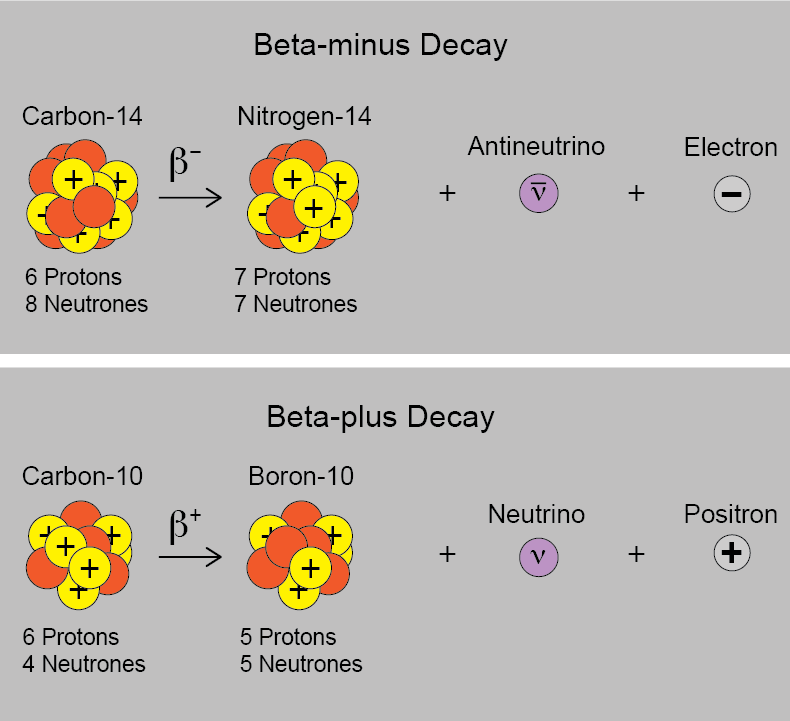 Beta plus decay:
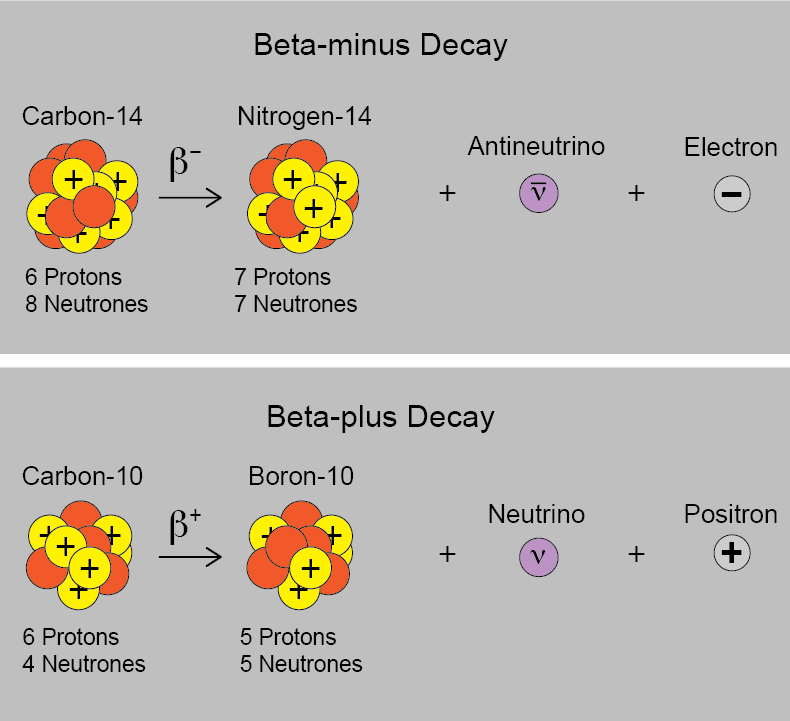 proton                     neutron
Beta Decay
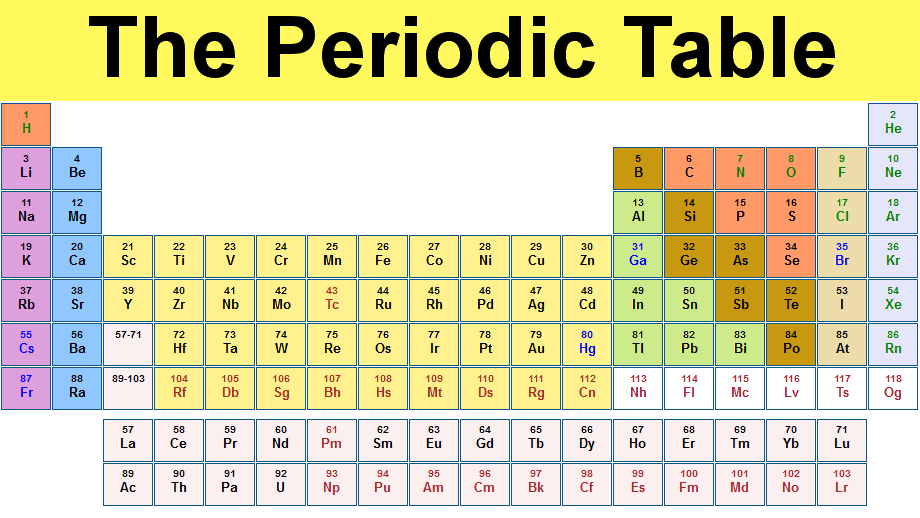 Beta Decay
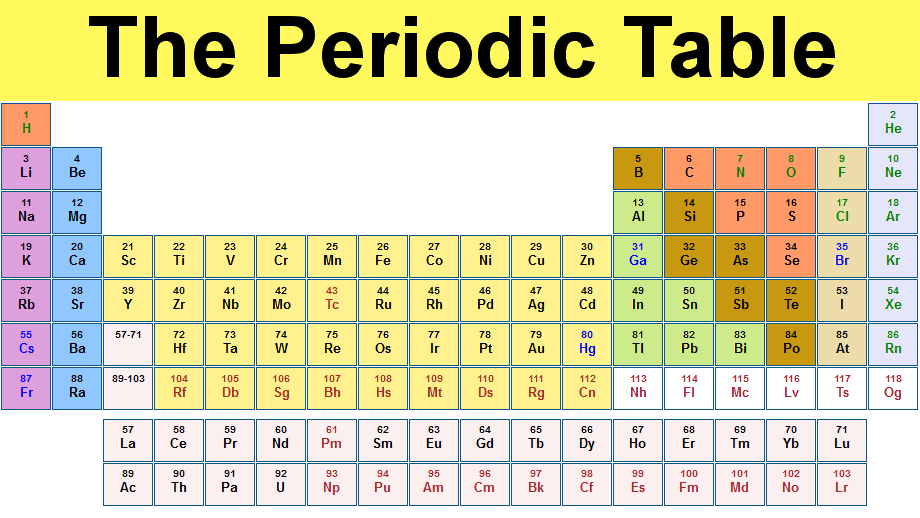 Creating heavy elements
Elements heavier than iron are thought to be mainly built up via neutron capture on seed nuclei (occurs in various, rare astrophysical situations).
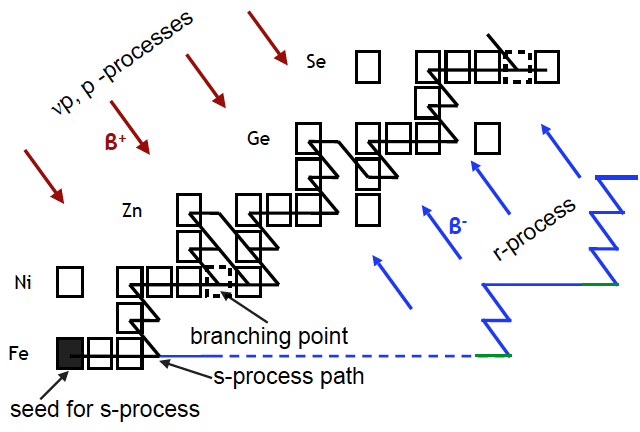 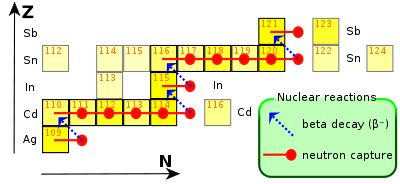 Application of b decay: Radiocarbon Dating
Commonly used to determine the age of an object containing organic material. We already know the decay products of 14C:
Should expect concentration of 14C to decrease over time, but it is generated via reaction between 14N and a neutron:
n = neutron; p = proton
14N is abundant in the Earth’s atmosphere (~79% of air)
What is the neutron source?
[Speaker Notes: Atomic number: Z = number of protons that equals number of electrons
Nucleus: made of protons and neutrons]
Application of b decay: Radiocarbon Dating
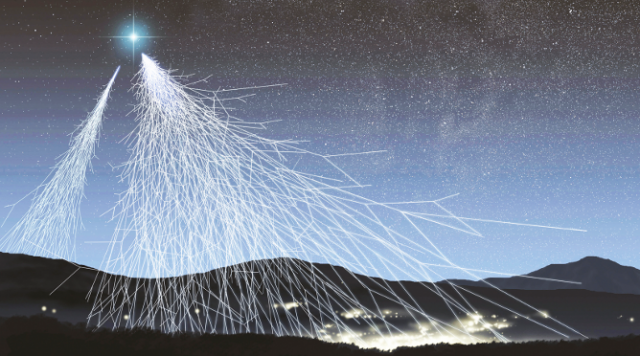 Cosmic rays
High-energy radiation originating from the Sun or outside our solar system. 

Composed mostly of protons and a particles (4He) that are converted to neutrons and other particles when they collide with atoms and molecules in the Earth’s atmosphere

Reaction to form 14C occurs mostly 9-15 km overhead (upper troposphere/lower stratosphere and aircraft cruising altitude)
[Speaker Notes: Atomic number: Z = number of protons that equals number of electrons
Nucleus: made of protons and neutrons]
Application of b decay: Radiocarbon Dating
14C and 12C (the most abundant carbon isotope) have the same reactivity

14C and 12C react with oxygen (O2) in the atmosphere to form carbon dioxide (12CO2 from 12C and 14CO2 from 14C)

The relative abundance of 14CO2 and 12CO2 (14CO2/12CO2) is ~1.3 x 10-12

Living organisms like plants continually exchange CO2 with the atmosphere, so have the same ratio of 14CO2-to-12CO2):
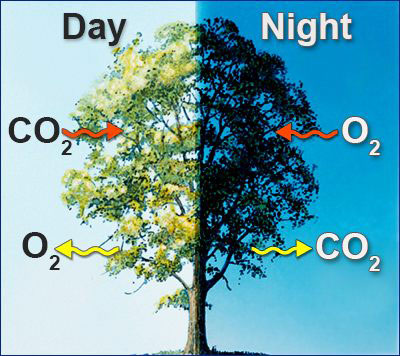 Photosynthesis
Respiration
Carbon assimilation during the day
Respire CO2 at night (and during the day)
[Speaker Notes: Atomic number: Z = number of protons that equals number of electrons
Nucleus: made of protons and neutrons]
Application of b decay: Radiocarbon Dating
Animals eat the plants, animals eat the animals that ate the plants… and so on up the food chain so that radiocarbon becomes distributed throughout the biosphere.














When these organisms die, they no longer take up 14C, so 14C/12C decreases (12C is stable, 14C undergoes b decay)

Some samples have been reliably measured are ~50,000 years old   (~8 half-lives)
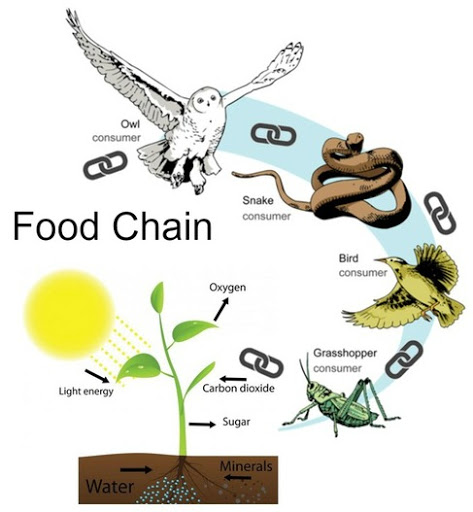 [Speaker Notes: Atomic number: Z = number of protons that equals number of electrons
Nucleus: made of protons and neutrons]
Application of b decay: Radiocarbon Dating
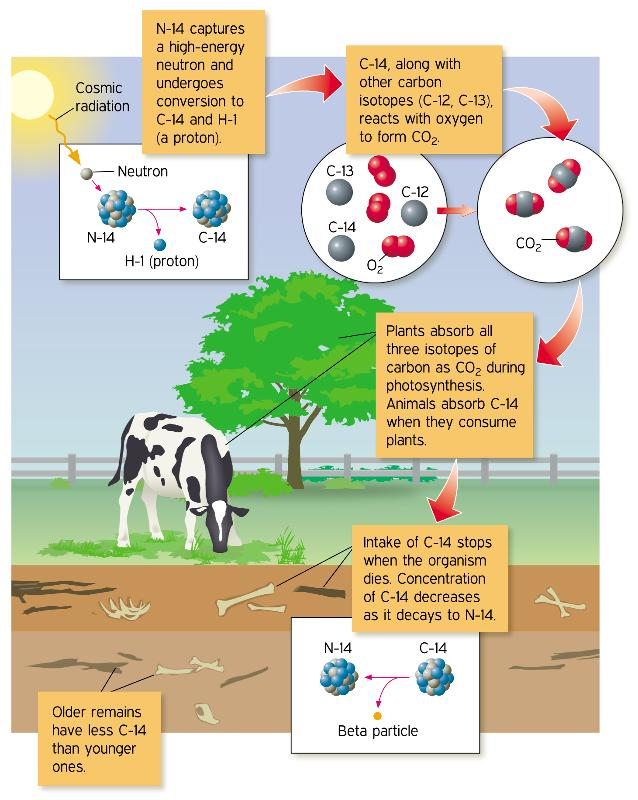 Our Impact on Radiocarbon Dating
We are adding CO2 to the atmosphere from burning fossil fuels (coal, natural gas, oil that are millions of years old).

This affects the relative abundance of 14C:12C since it adds 12C.
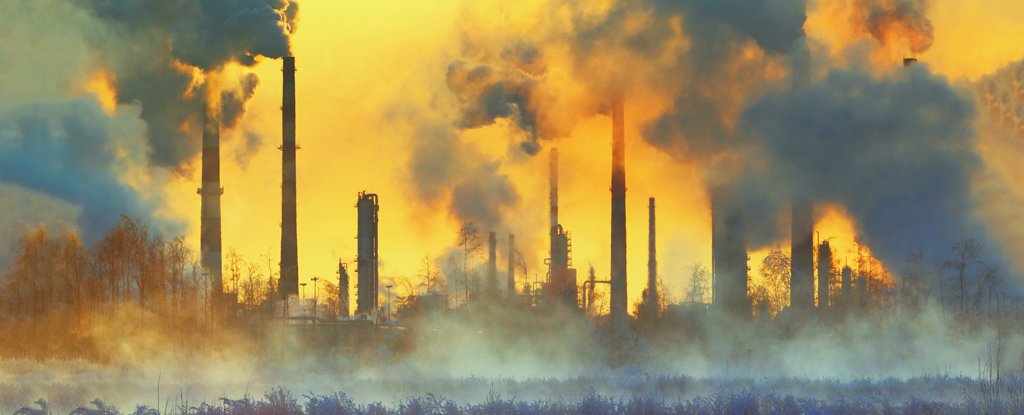 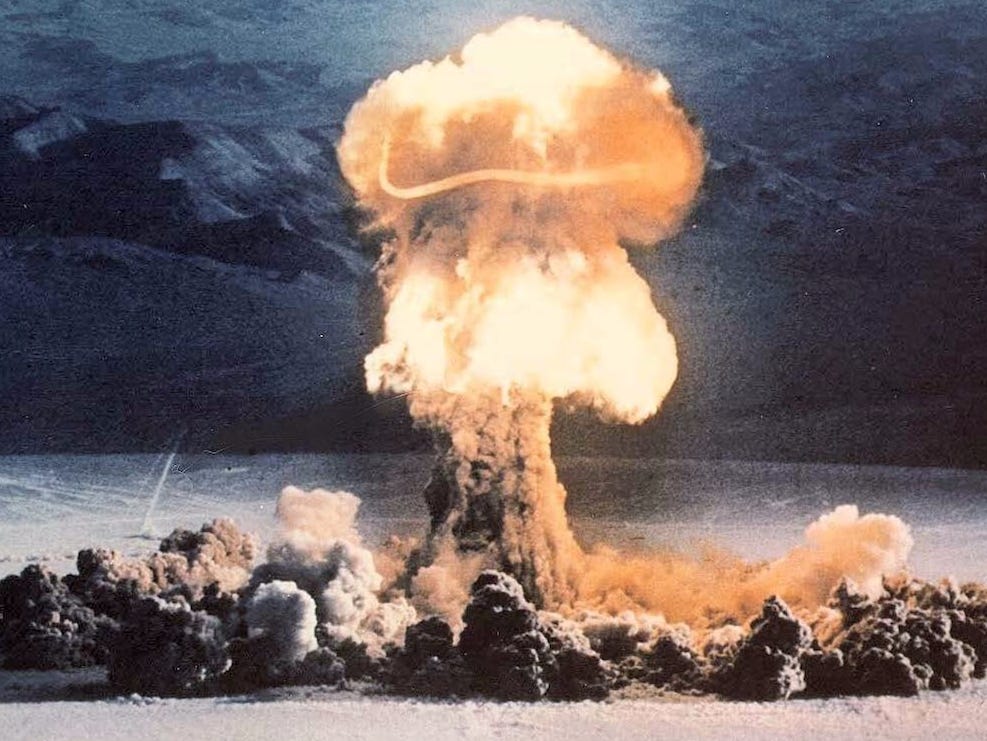 However, we have also added 14C as a by-product of nuclear bomb testing.
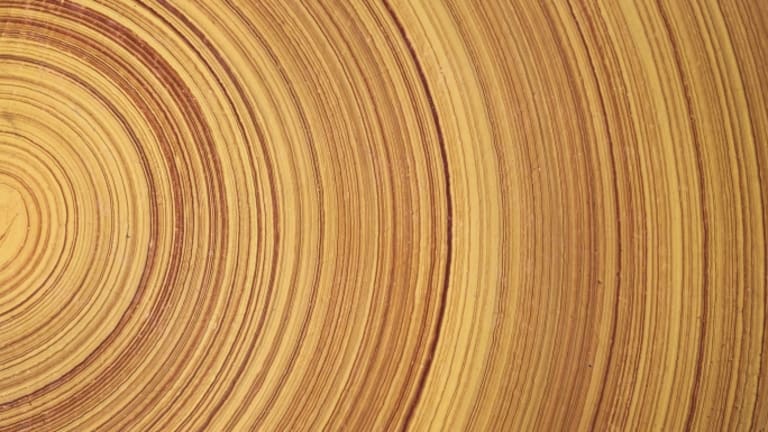 In practice, precision use of carbon dating relies on further calibration, for example trees can be both carbon dated and their ages estimated using tree rings (think about it!).
Practice Problems: Carbon Dating
(a) 	A non-living wood sample contains 10 g of carbon and shows a 14C decay rate of 100 counts/min. (“Counts” being the number of decays). How old is it? The activity of a living carbon-containing organism is about 15 decays per minute per gram of carbon and the half-life of 14C is 5730 years
(b) 	What decay rate would you expect from 15 g of 10,000 year-old wood?
Practice Problems: Carbon Dating
(a) 	A non-living wood sample contains 10 g of carbon and shows a 14C decay rate of 100 counts/min. (“Counts” being the number of decays). How old is it? The activity of a living carbon-containing organism is about 15 decays per minute per gram of carbon and the half-life of 14C is 5730 years
(b) 	What decay rate would you expect from 15 g of 10,000 year-old wood?
Practice Problems: Carbon Dating
(a) 	A non-living wood sample contains 10 g of carbon and shows a 14C decay rate of 100 counts/min. Counts is the number of decays. How old is it? The activity of a living carbon-containing organism is about 15 decays per minute per gram of carbon and the half-life of 14C is 5730 years
Answer: 3352 years
(b) 	What decay rate would you expect from 15 g of 10,000 year-old wood?
Answer: 67 min-1
Alpha Decay
Tends to occur for very heavy nuclei (Z > 83) (and where N > Z)

Coulomb repulsion between protons so great that becomes unstable
Example:
[Speaker Notes: Atomic number: Z = number of protons that equals number of electrons
Nucleus: made of protons and neutrons]
Gamma Decay
Nucleus in an excited state decays to a lower energy state by emitting a photon

⟾    A and Z  remain the same

Spacing of nuclear energy levels is of the order 1 MeV, so wavelength of emitted photons are order 1 pm (10-12 m)
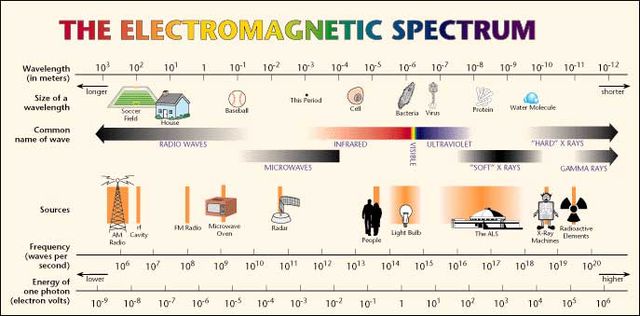 [Speaker Notes: Atomic number: Z = number of protons that equals number of electrons
Nucleus: made of protons and neutrons]
Gamma Decay
* denotes isotope in an excited state
Gamma rays given off during nuclear fission (nuclear reactors and nuclear explosions).
Gamma rays also come from interaction of the Earth’s atmosphere with cosmic rays.
Gamma rays are ionizing and so are biologically hazardous(can pass through the body, so pose a shielding challenge in nuclear reactors)